THỨ NĂM
SAU CHÚA NHẬT XXIV
THƯỜNG NIÊN
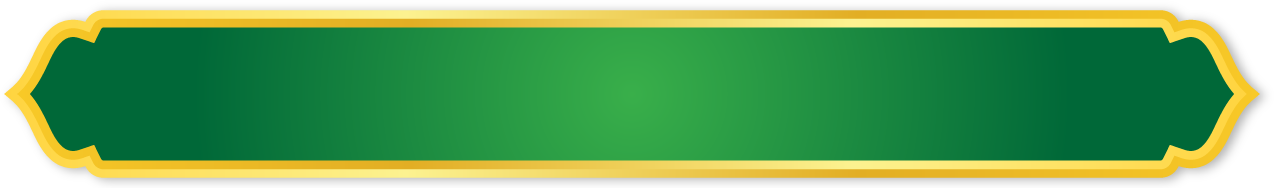 CA ĐOÀN THIẾU NHI - TERESA HÀI ĐỒNG GIÊSU
GIÁO XỨ THIÊN ÂN
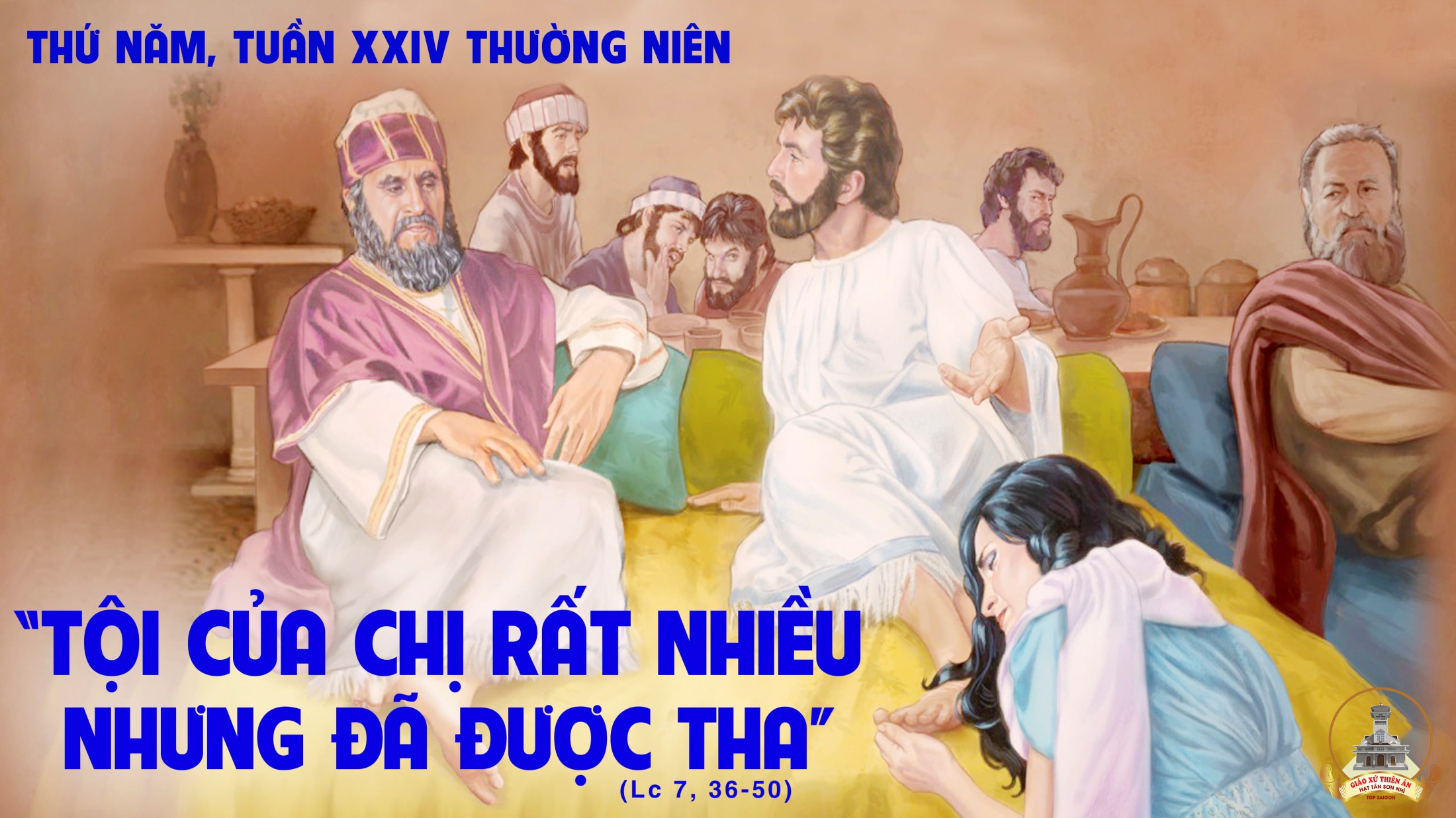 Ca Nhập LễNào Về Đây
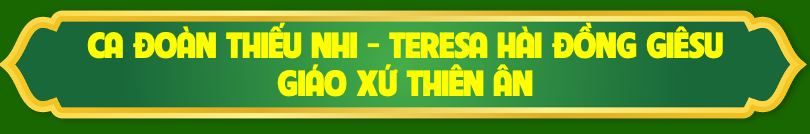 Đk: Nào về đây gặp gỡ Đức Kitô, Người là Đấng trung gian đất trời, Người liên kết chúng ta nên một, một chủ chiên và một đàn chiên.
Tk1: Hãy về đây hợp tiếng tung hô, Chúa là đấng giao hòa trời đất, Người là đấng cứu chuộc thế nhân, hãy đến đây đón nhận thánh ân.
Đk: Nào về đây gặp gỡ Đức Kitô, Người là đấng trung gian đất trời, Người liên kết chúng ta nên một, một chủ chiên và một đàn chiên.
Tk2: Hỡi ngàn dân hòa khúc tri ân, Chúa là đấng nhân loại kêu khấn. Người củng cố giáo hội khắp nơi đốt nóng lên ân tình sáng tươi.
Đk: Nào về đây gặp gỡ Đức Kitô, Người là đấng trung gian đất trời, Người liên kết chúng ta nên một, một chủ chiên và một đàn chiên.
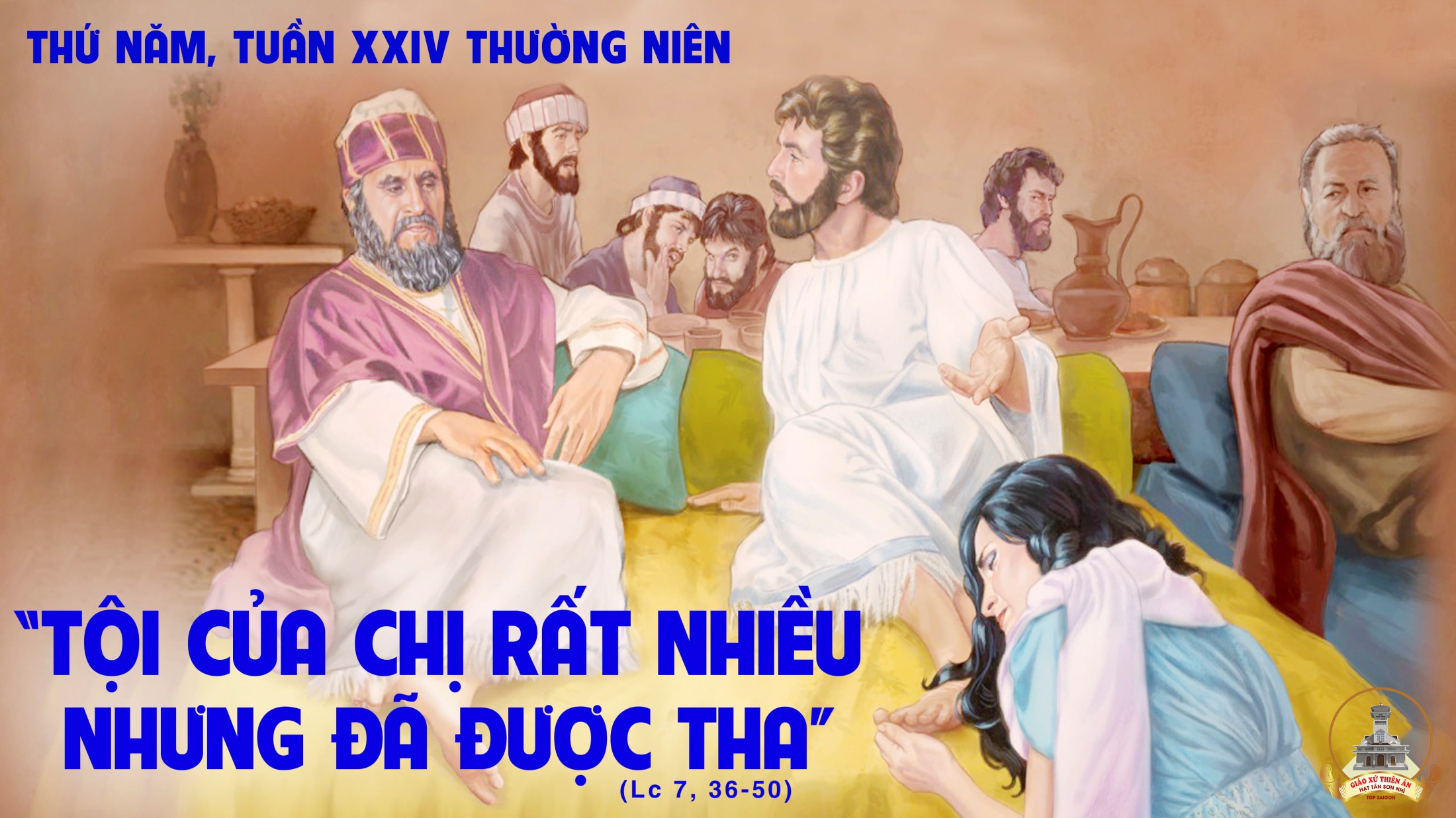 Kinh Thương Xót
Xin Chúa thương xót chúng con. Xin Chúa thương (nguyện) xin Chúa thương, xin thương xót chúng con. Xin Chúa Ki-tô, xin Chúa Ki-tô thương xót chúng con.
** Xin Chúa Ki-tô, thương xót chúng con. Xin Chúa thương xót chúng con. Xin Chúa thương (nguyện) xin Chúa thương, xin thương xót chúng con, xin thương xót chúng con.
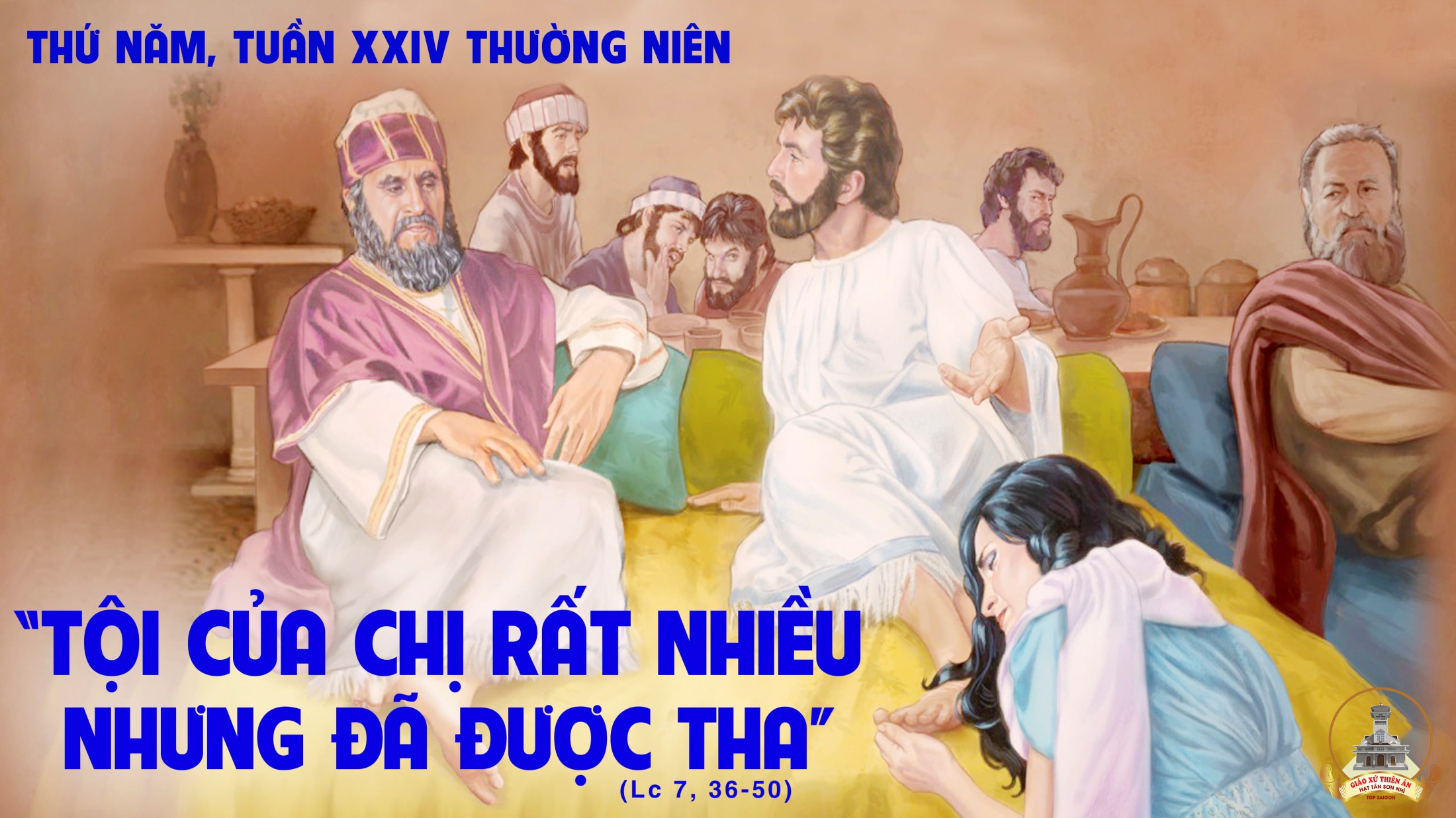 Bài đọc 1
Chúng tôi đều rao giảng như thế, và anh em đã tin như vậy.
Bài trích thư thứ nhất của thánh Phao-lô tông đồ gửi tín hữu Cô-rin-tô.
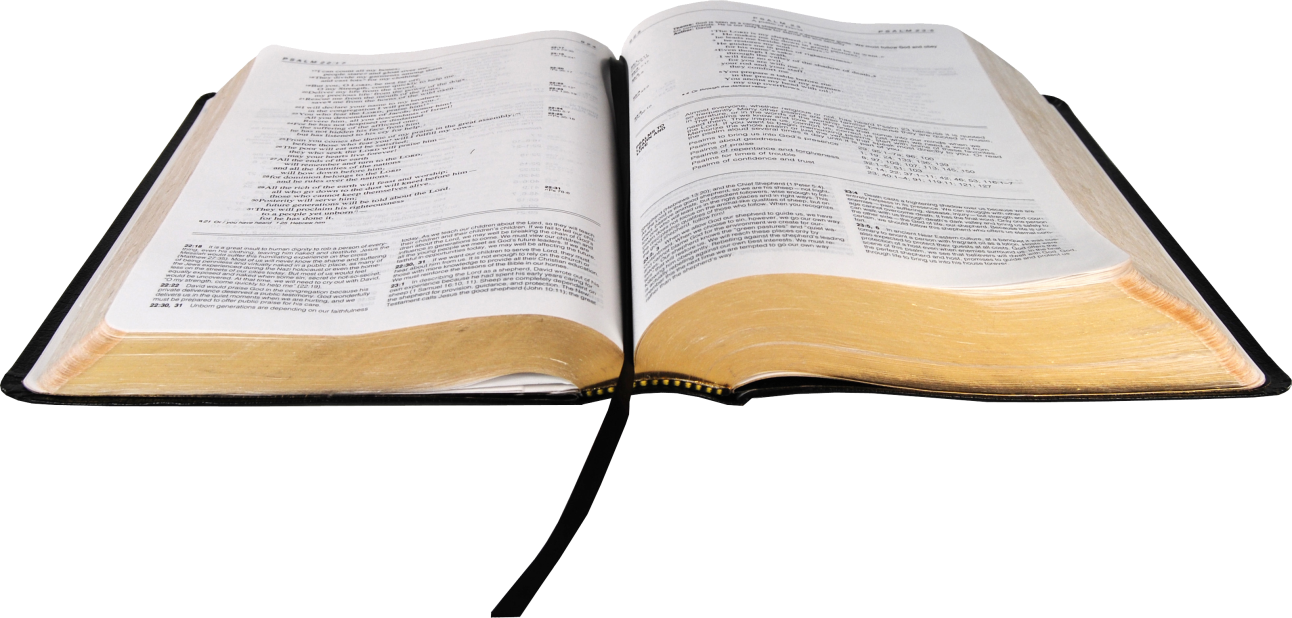 Đáp ca:
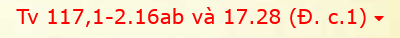 Hãy tạ ơn Chúa vì Chúa nhân từ.
Alleluia-Alleluia:
Tất cả những ai đang vất vả mang gánh nặng nề, hãy đến cùng tôi, tôi sẽ cho nghỉ ngơi bồi dưỡng.
Alleluia:
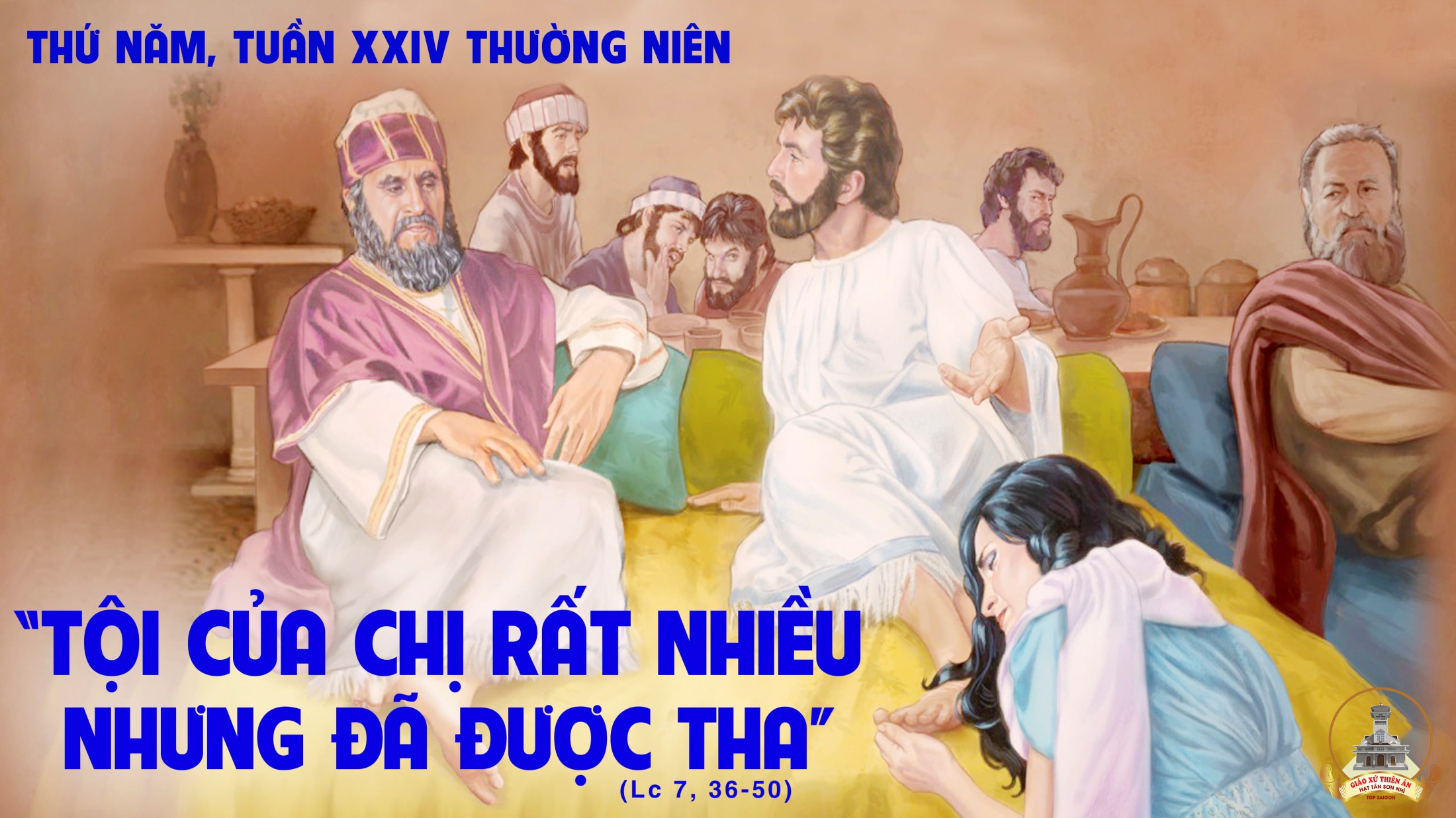 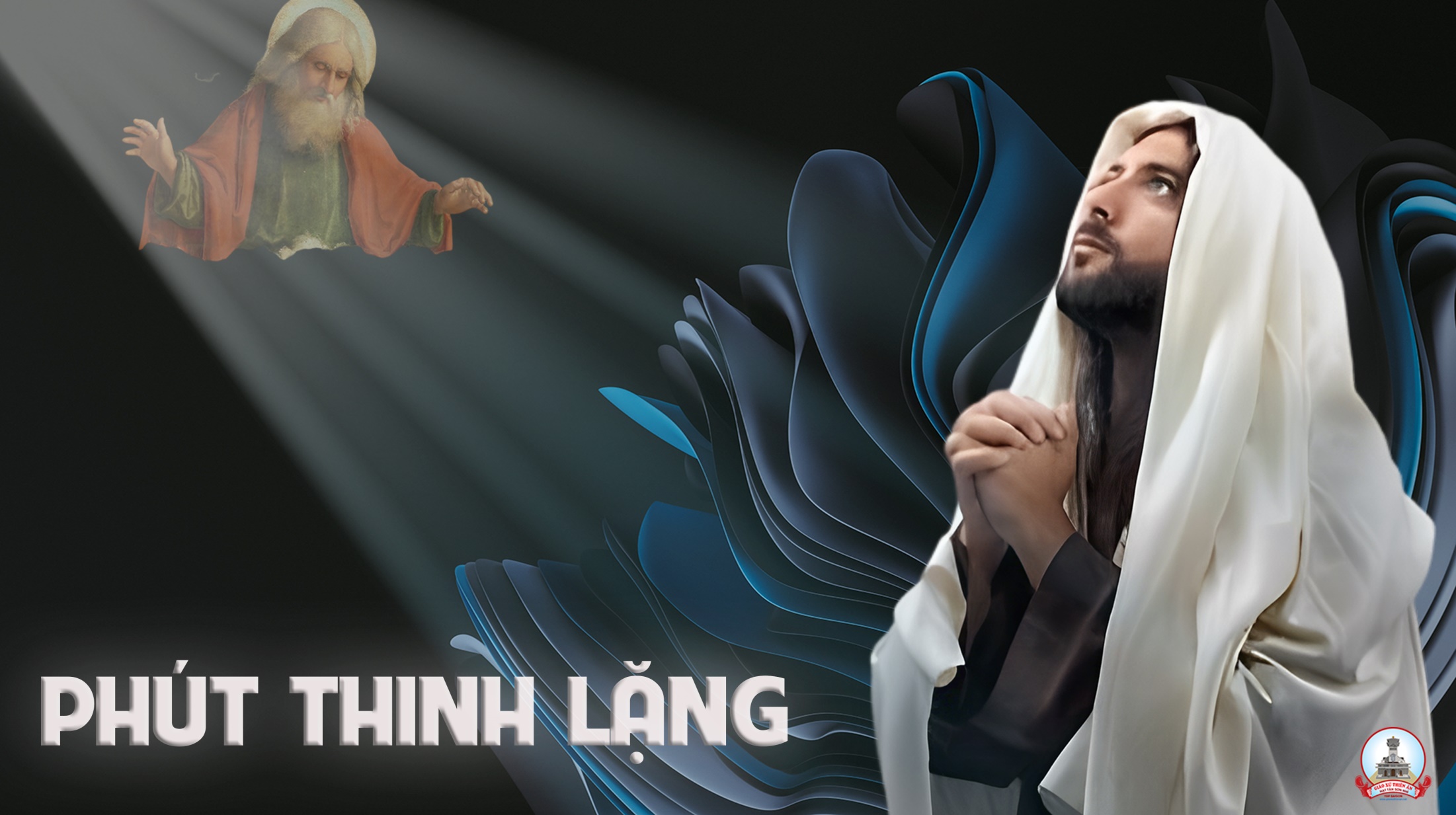 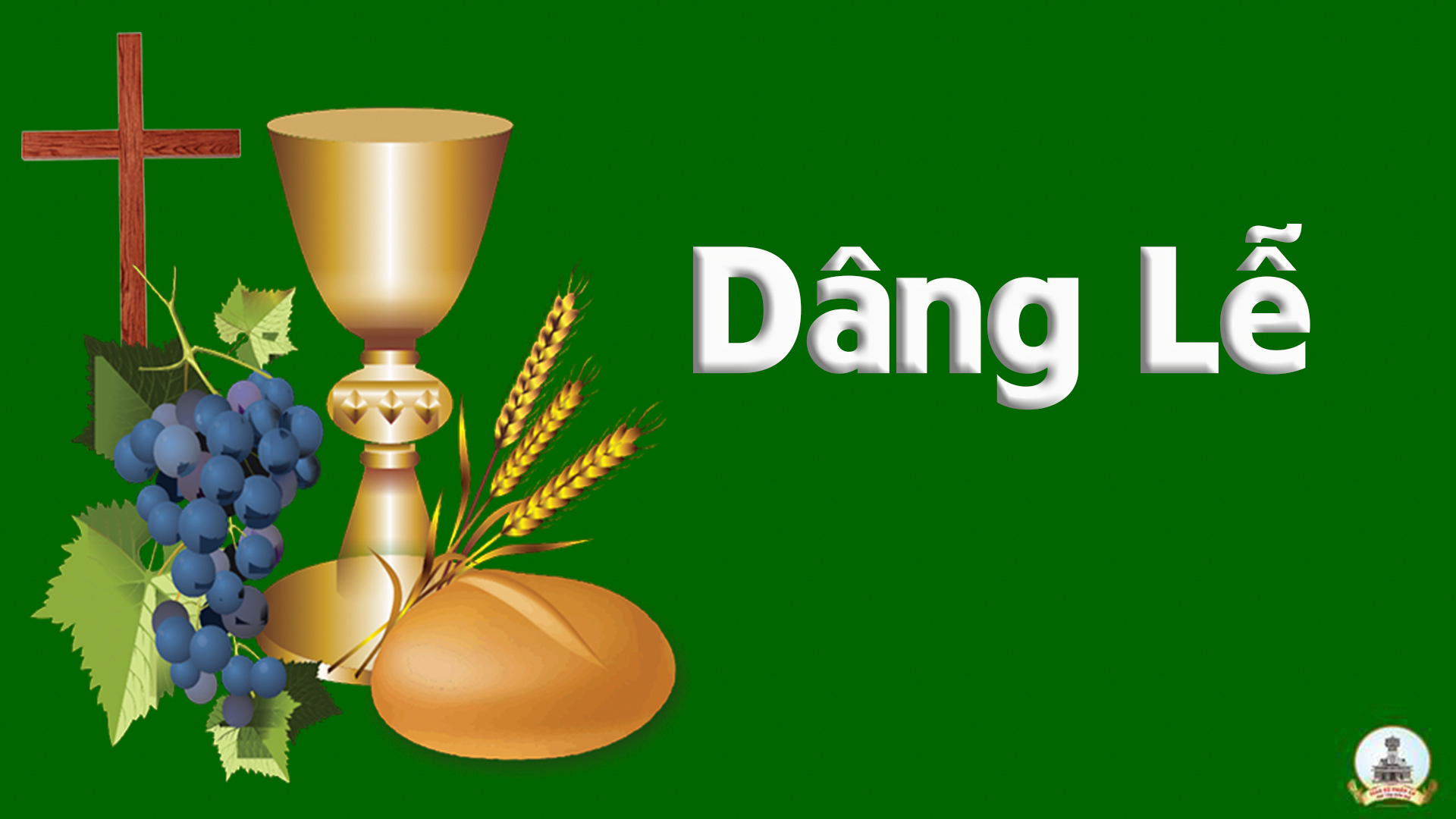 CON KHÔNG CÓ GÌ
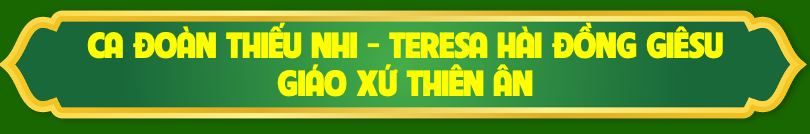 Tk1: Con không có gì dâng về Chúa ơi! Đây những hy sinh nhỏ bé trong đời. Nghiêm trang, im lặng là lễ dâng con đó, tiếng hát giờ đây là lễ dâng Chúa ơi.
Đk: Xin Ngài thương lắng nghe nhận lời con Chúa nhé. Lễ con dâng tuy đơn sơ nhỏ bé, nhưng lòng con rất chân thành Chúa ơi.
Tk2: Con không có gì dâng về Chúa ơi! Đây những hy sinh nhỏ bé trong đời. Đơn sơ, thật thà là lễ dâng con đó, giúp đỡ mẹ cha là lễ dâng Chúa ơi.
Đk: Xin Ngài thương lắng nghe nhận lời con Chúa nhé. Lễ con dâng tuy đơn sơ nhỏ bé, nhưng lòng con rất chân thành Chúa ơi.
Tk3: Con không có gì dâng về Chúa ơi! Đây những hy sinh nhỏ bé trong đời. Yêu thương, vâng lời là lễ dâng con đó, sống tốt lời khuyên là lễ dâng Chúa ơi.
Đk: Xin Ngài thương lắng nghe nhận lời con Chúa nhé. Lễ con dâng tuy đơn sơ nhỏ bé, nhưng lòng con rất chân thành Chúa ơi.
Thánh Thánh Thánh
Thánh! Thánh! Thánh! Chúa là Thiên Chúa các đạo binh. Trời đất đầy vinh quang Chúa. Hoan hô Chúa trên các tầng trời.
** Hoan hô Chúa trên các tầng trời. Chúc tụng Đấng ngự đến nhân danh Chúa. Hoan hô Chúa trên các tầng trời, hoan hô Chúa trên các tầng trời.
Lạy Chiên Thiên Chúa
Lạy Chiên Thiên Chúa, Đấng xoá tội trần gian, xin thương xót chúng con. Lạy Chiên Thiên Chúa, Đấng xoá tội trần gian,
** xin thương xót, xin thương xót chúng con. Lạy Chiên Thiên Chúa, Đấng xoá tội trần gian, xin ban bình an cho chúng con.
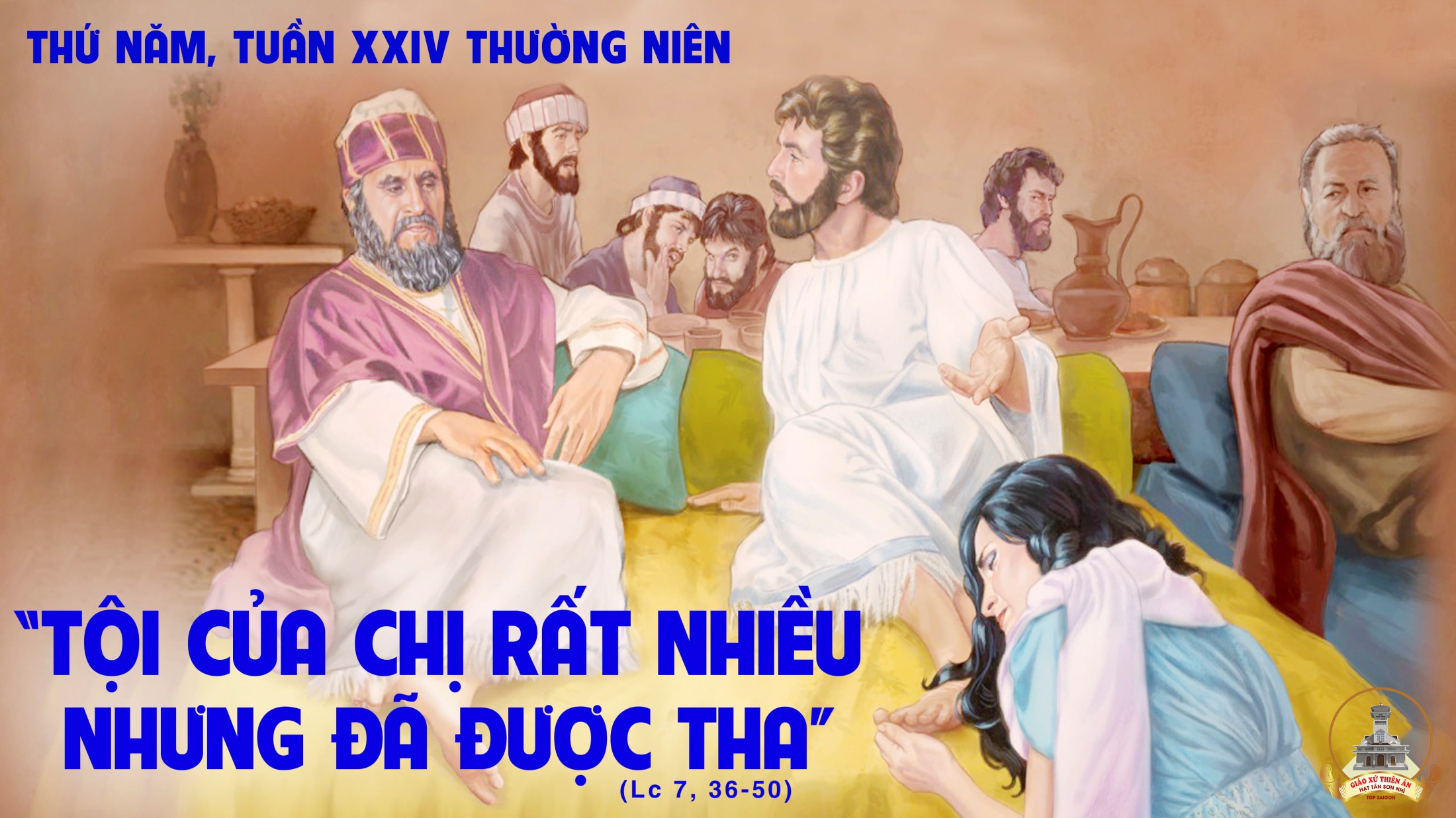 Ca Hiệp LễCON ĐƯỜNG BÉ NHỎPhanxico
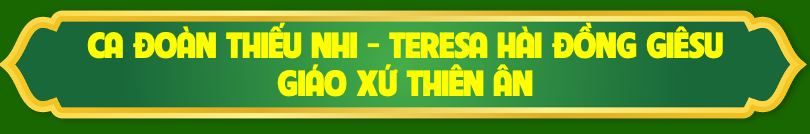 Tk1: Con muốn làm một bông hoa nhỏ, dưới chân bàn thờ ngày lễ thường. Con muốn làm một bông hoa trắng, từng chiều vắng đơn sơ nguyện cầu.
Đk: Chúa ơi những con đường bé nhỏ, dễ thương mà sáng ngời, dẫn đưa về cõi trời. Cuộc đời của người con thơ bé, là nụ hoa khiêm nhường mà nồng hương thiên đường.
Tk2: Con muốn làm một ngôi sao nhỏ, tháng năm mịt mờ ở cuối trời. Con muốn làm một ngôi sao tím, nhìn về Chúa như muôn mặt trời.
Đk: Chúa ơi những con đường bé nhỏ, dễ thương mà sáng ngời, dẫn đưa về cõi trời. Cuộc đời của người con thơ bé, là nụ hoa khiêm nhường mà nồng hương thiên đường.
Tk3: Giữa cõi trời lộng bay gió chiều, Chúa cho con lên đẹp cánh diều. Ai khiêm nhường tìm nương theo Chúa, được nhẹ vút lên cao tuyệt vời.
Đk: Chúa ơi những con đường bé nhỏ, dễ thương mà sáng ngời, dẫn đưa về cõi trời. Cuộc đời của người con thơ bé, là nụ hoa khiêm nhường mà nồng hương thiên đường.
Tk4: Ai khiêm nhường nhỏ bé trong đời, Chúa ban ơn cho hiểu lẽ trời. Ai khiêm nhường ngồi bên chân Chúa, được người nói muôn câu nhiệm mầu.
Đk: Chúa ơi những con đường bé nhỏ, dễ thương mà sáng ngời, dẫn đưa về cõi trời. Cuộc đời của người con thơ bé, là nụ hoa khiêm nhường mà nồng hương thiên đường.
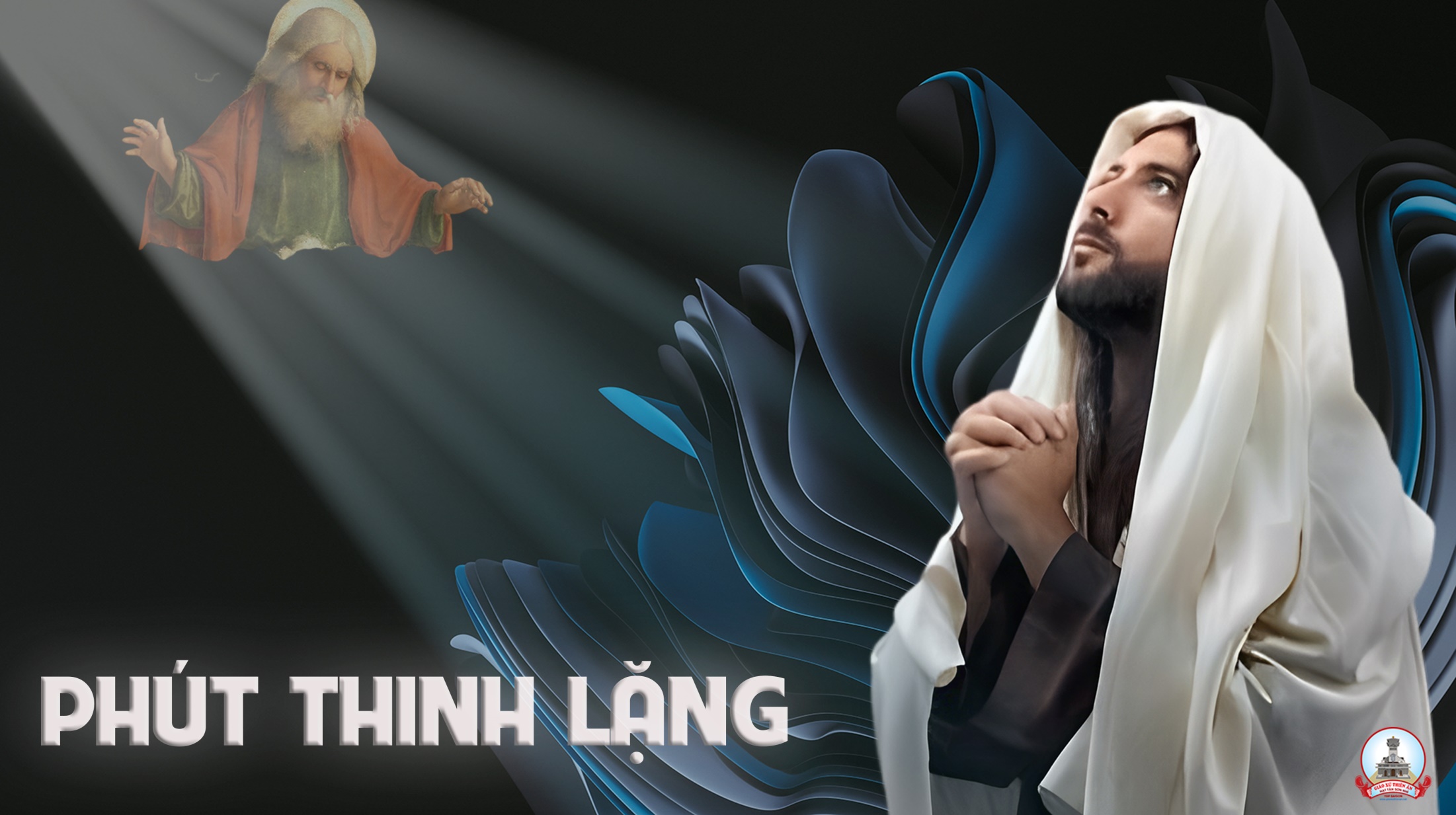 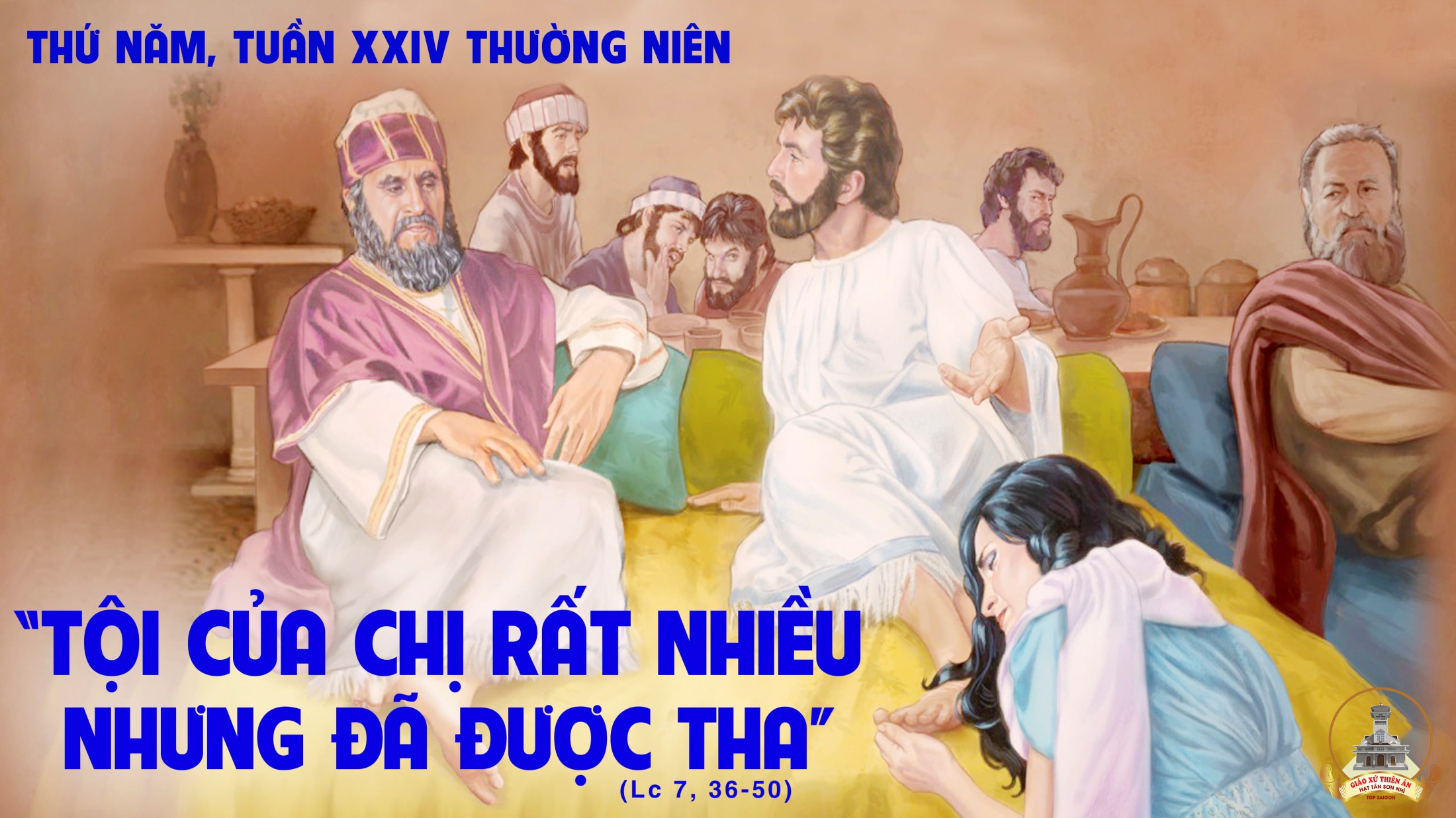 Ca Kết LễTHẮP SÁNG TRONG CONTrầm Hương
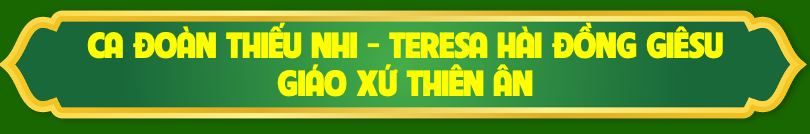 Đk: Thắp sáng lên trong con tình yêu Chúa, thắp sáng lên trong con tình tuyệt vời.
Tk1: Để con hân hoan đem tin yêu đi về muôn lối, tựa như mưa tuôn mưa hồng ân Chúa trên trần đời.
Đk: Thắp sáng lên trong con tình yêu Chúa, thắp sáng lên trong con tình tuyệt vời.
Tk2: Để con say mê tim reo vang rộn ràng đi tới, niềm tin cao dâng ôi niềm tin thánh ân tuyệt vời.
Đk: Thắp sáng lên trong con tình yêu Chúa, thắp sáng lên trong con tình tuyệt vời.
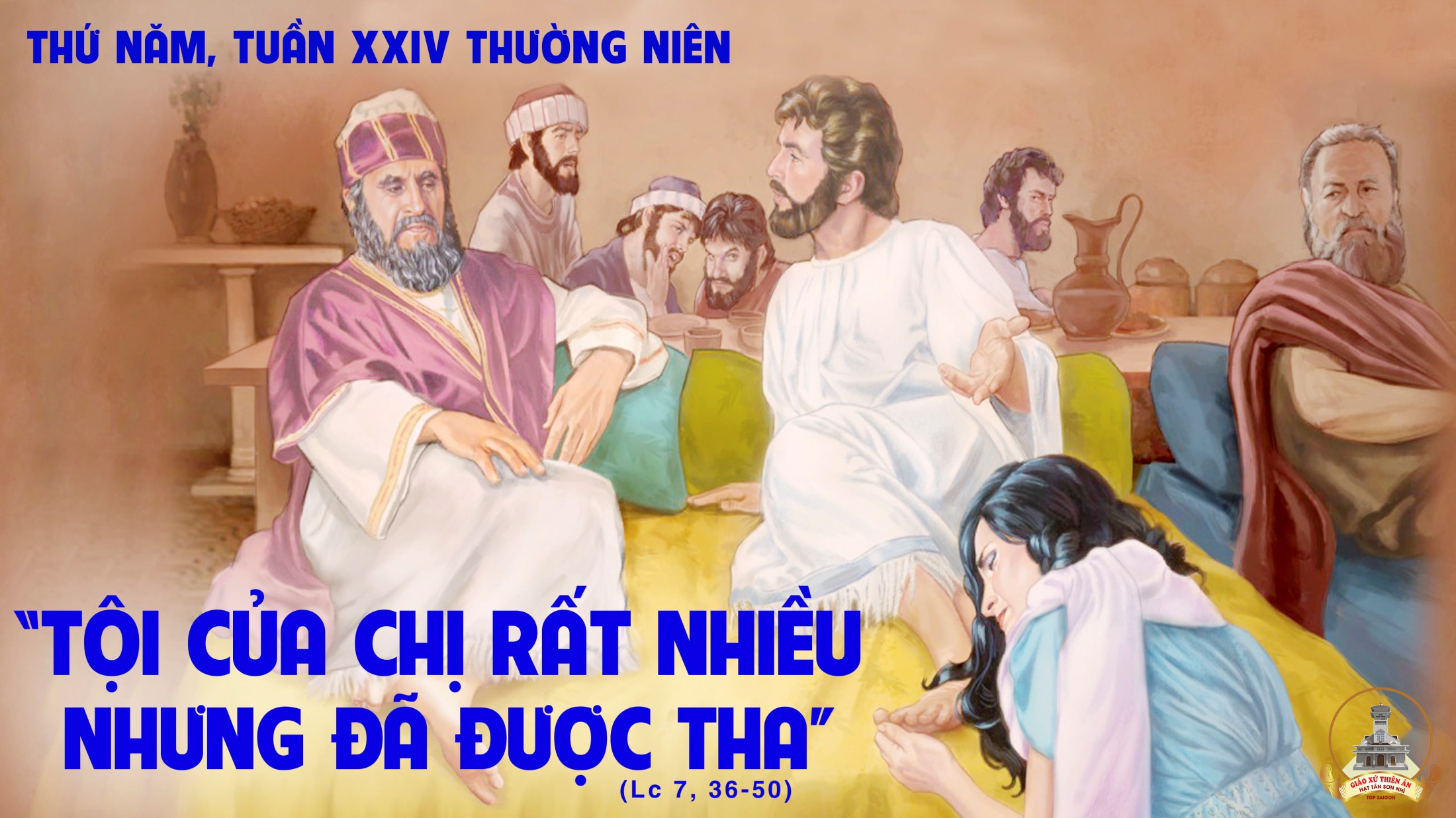